Структура та органи управління закладу освіти
Верховино-Бистрянська 
гімназія – філія  
Волосянківського ЗЗСО І-ІІІ ступенів
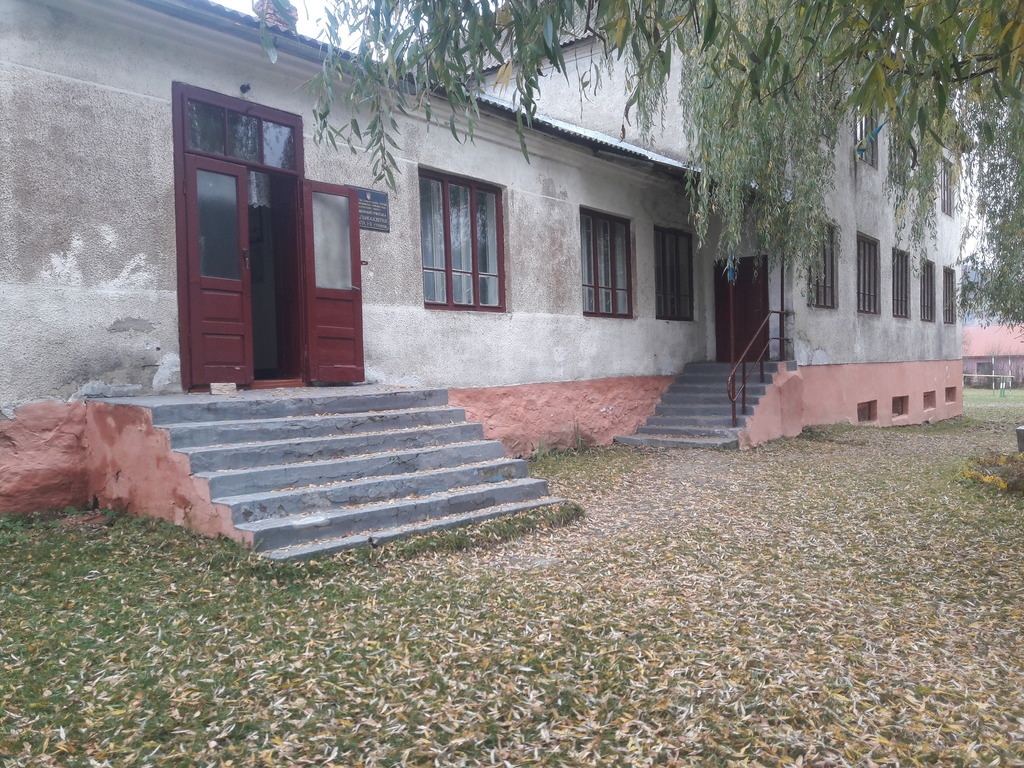 КОНФЕРЕНЦІЯ
ПЕДАГОГІЧНА РАДА
РАДА ШКОЛИ
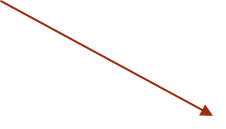 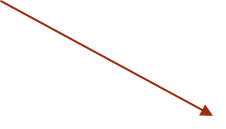 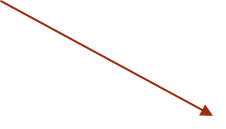 ДИРЕКТОР
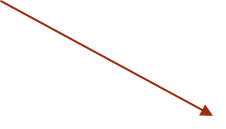 ОРГАНИ САМОВРЯДУВАННЯ
ОРГАНИ УПРАВЛІННЯ
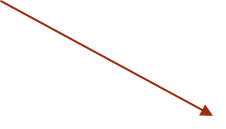 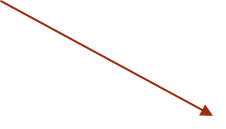 НАУКОВО-МЕТОДИЧНА РОБОТА
БАТЬКІВСЬКИЙ КОМІТЕТ
УЧНІВСЬКЕ САМОВРЯДУВАННЯ
МО ПОЧАТКОВИХ КЛАСІВ
МО гуманітарного циклу
МО класних кетівників
МО природничо – математичного циклу
Структура навчального рокуна 2023-2024 н. р.
І семестр – 01.09.2023 р. – 29.12.202 р.
 ІІ семестр – 15.01.2024 р. – 31.05.2024 р.
 Канікули:  
осінні – 30.10.2023 р. – 05.11.2023 р.
  зимові – 30.12.2023 р. – 14.01.2024 р.
  весняні – 18.03.2024 р. – 24.03.2024 р.